Distribuciones de variable continua
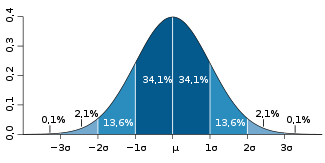 V. DISCRETA VS V.Continua
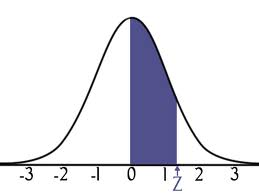 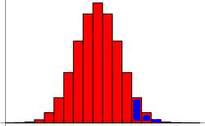 V. DISCRETA VS V. CONTINUACaracterísticas
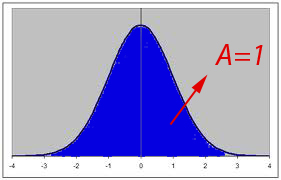 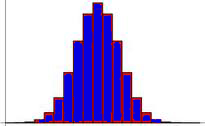 Función densidad
Función de distribución
Ejemplo:
La función:

Es una función de distribución de densidad.
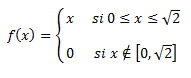 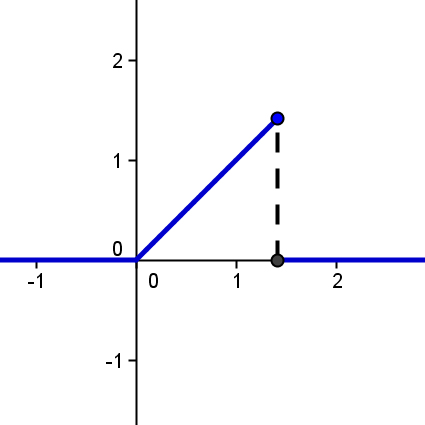 Función de distribución
Ejemplo:
La función:

Para hallar, por ejemplo, la probabilidad de que x sea menor o igual a uno:
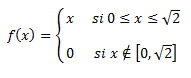 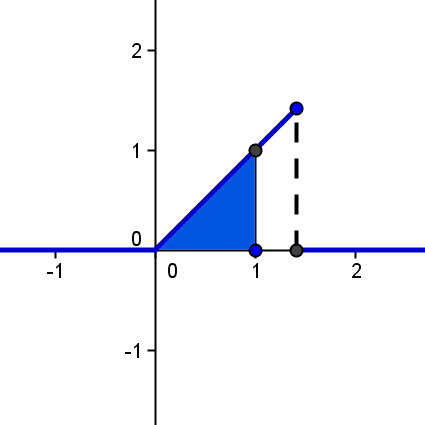 Para funciones más complicadas (aquí todo son triángulos), hay que recurrir a la integral o a las TABLAS
Distribución normal
También llamada “campana de Gauss”, curva de Gauss o curva normal. Aparece en todas las ramas de la ciencia y de la sociología.
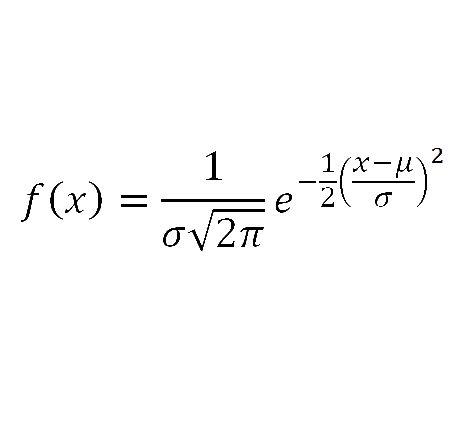 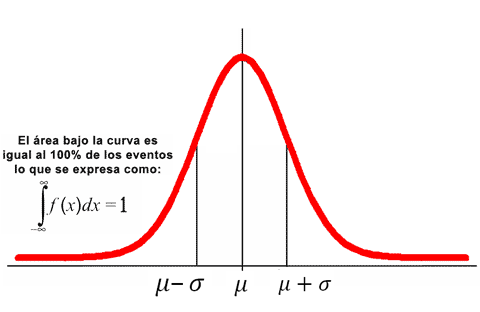 Normal n(0,1)
La curva normal con la que se suele trabajar es aquella de media cero y desviación 1:
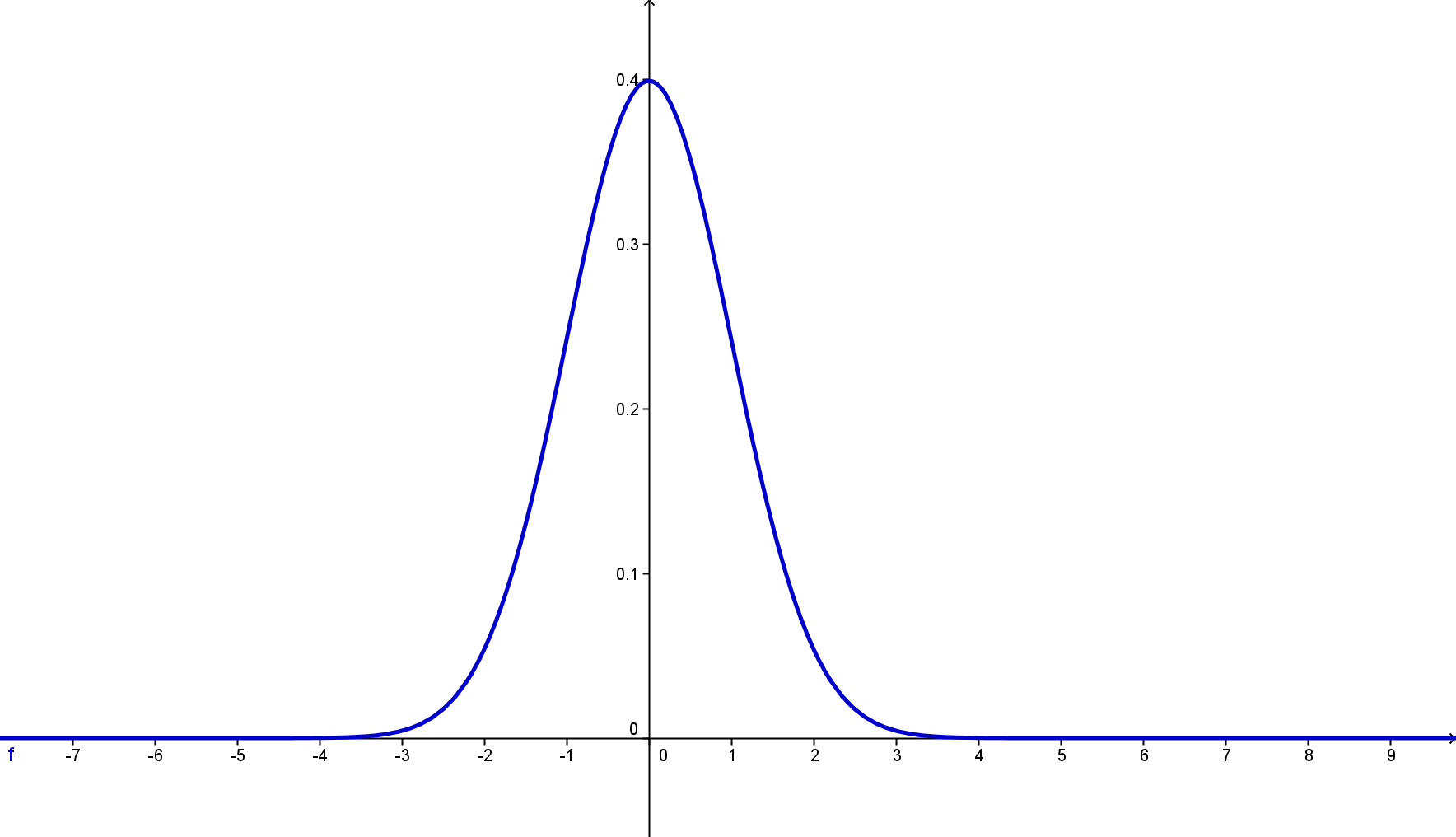 Cálculo de probabilidades
Ejemplo: la altura de las aguas de Venecia se ajusta a una normal N(0,1). Calcula la probabilidad de que estas aguas estén a una altura por debajo de 1 metro.
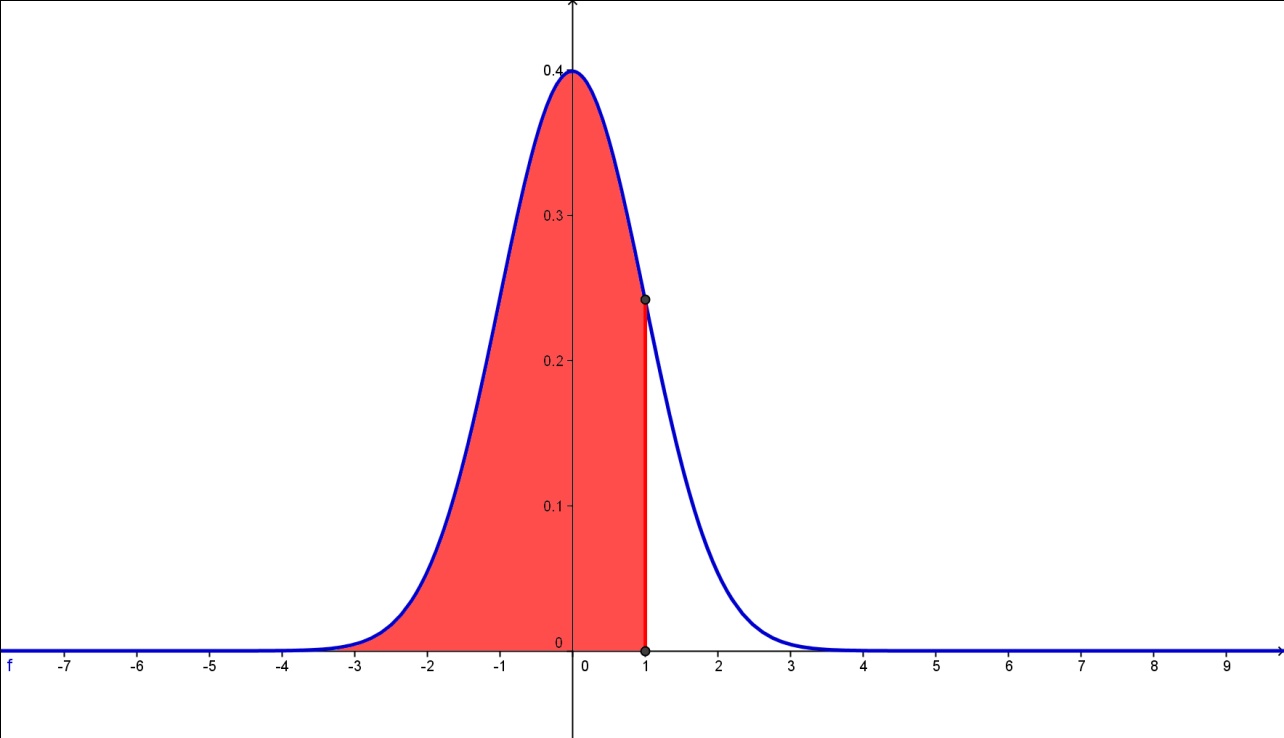 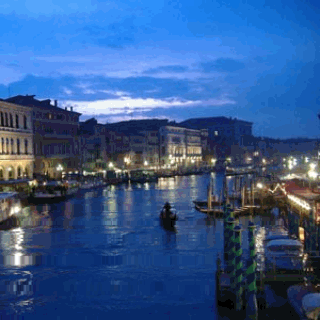 Cálculo de probabilidades
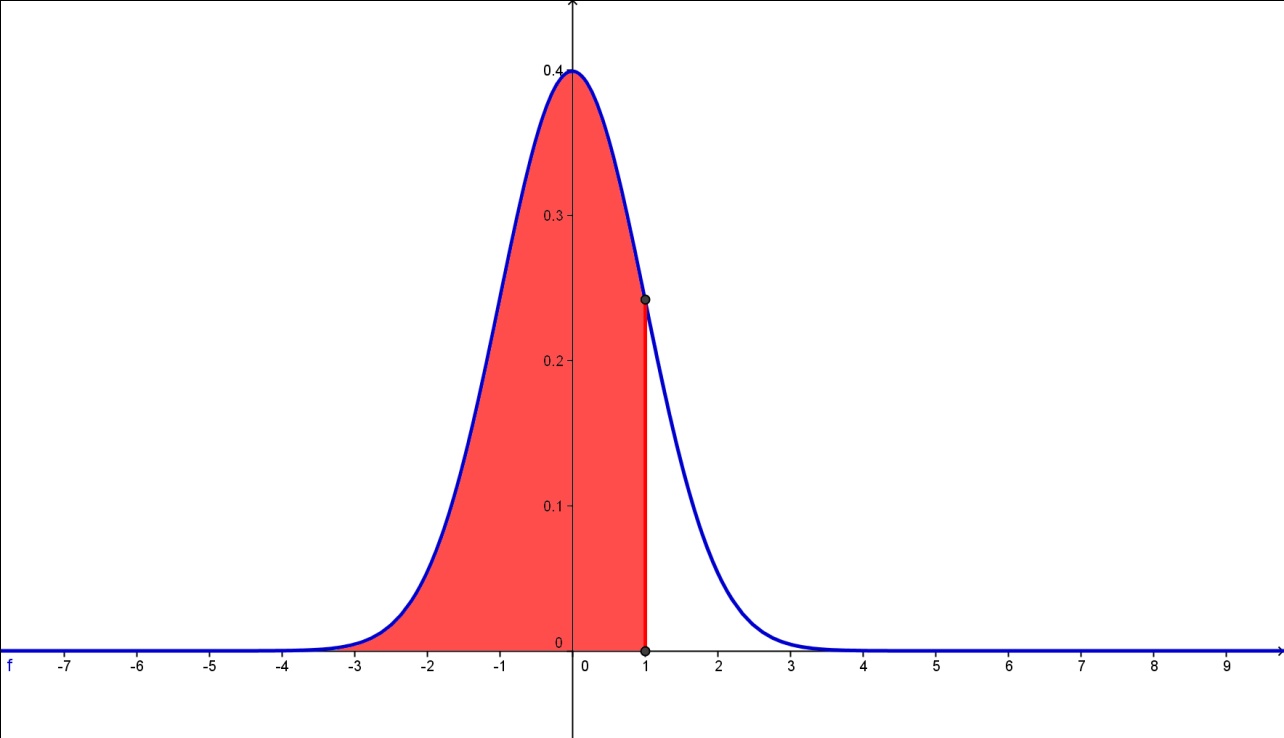 Cálculo de probabilidades
Ejemplo: la altura de las aguas de Venecia se ajusta a una normal N(0,1). Calcula la probabilidad de que estas aguas estén a una altura por encima de 1 metro.
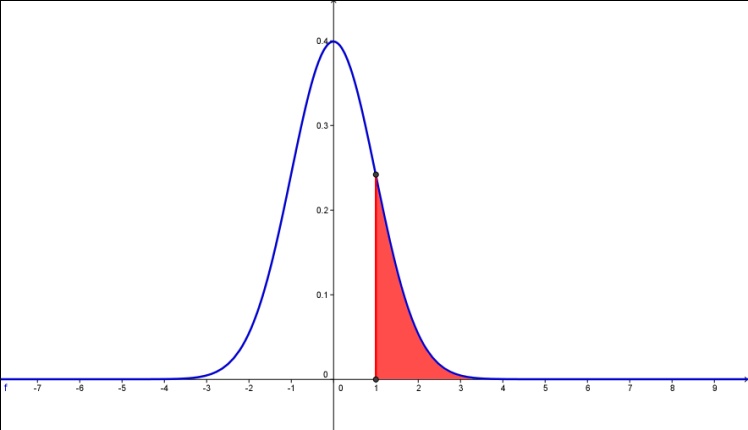 Cálculo de probabilidades
Ejemplo: la altura de las aguas de Venecia se ajusta a una normal N(0,1). Calcula la probabilidad de que estas aguas estén a una altura por encima de 1 metro.
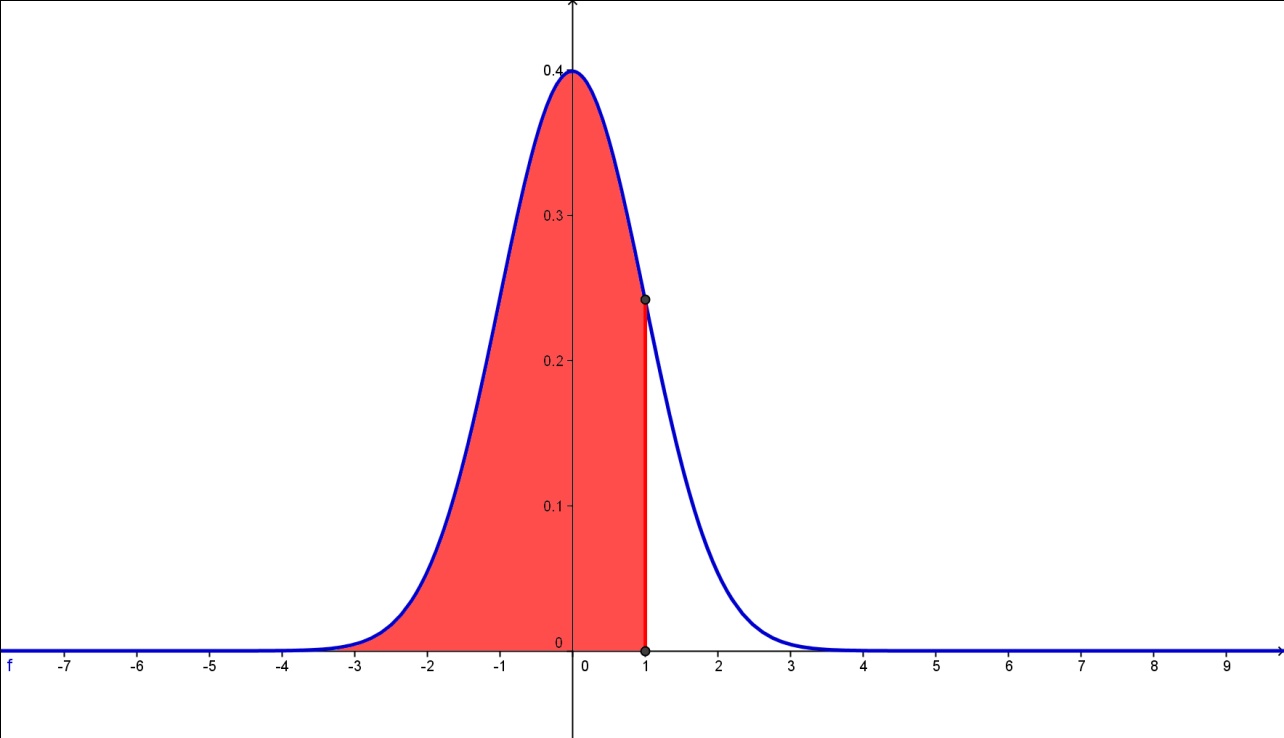 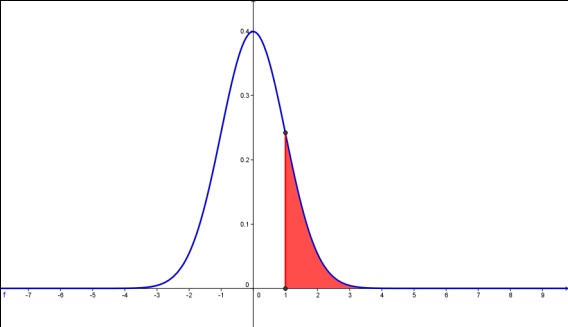 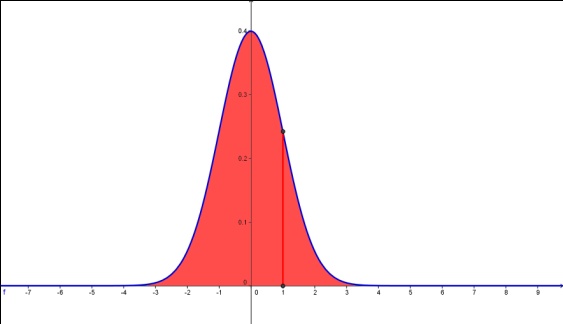 =
-
Cálculo de probabilidades
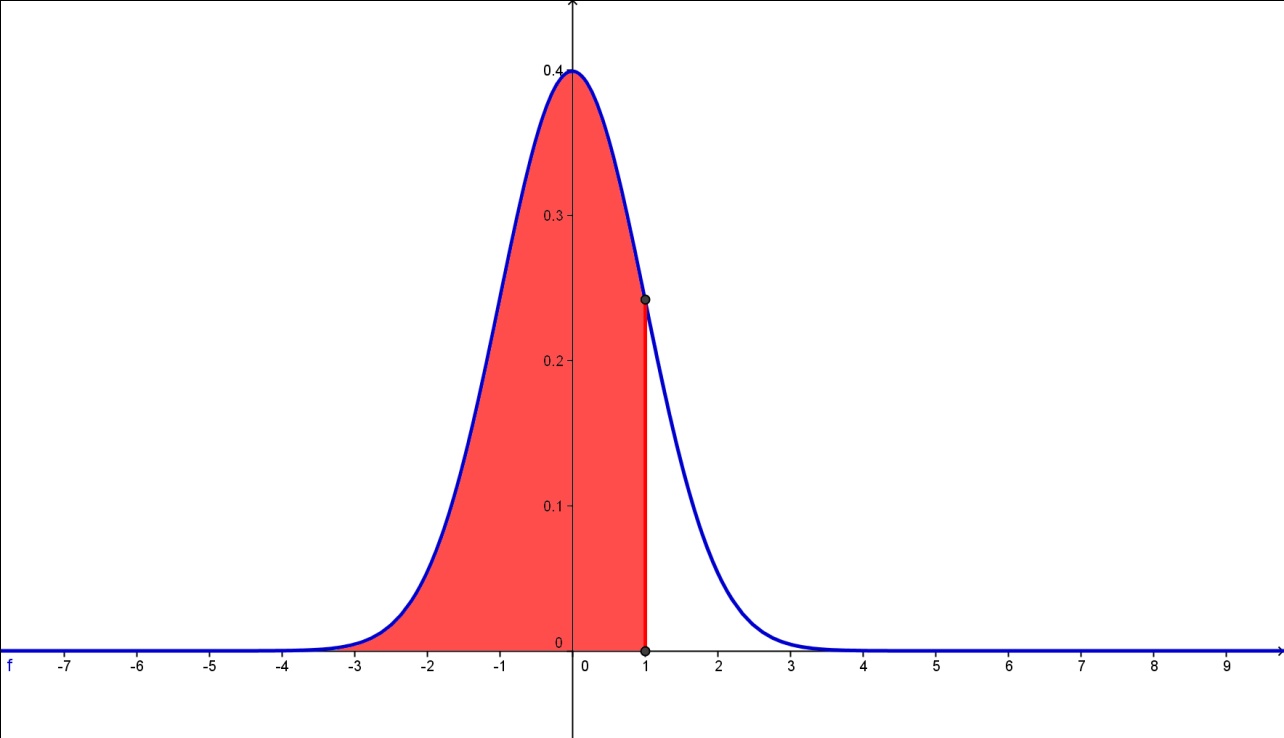 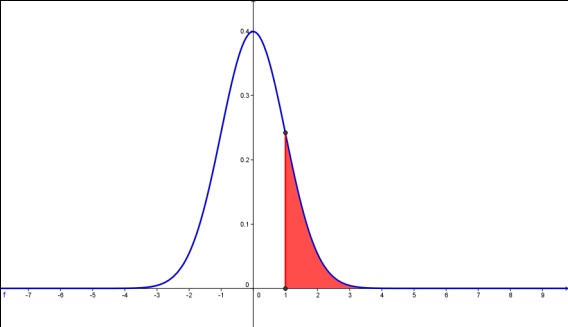 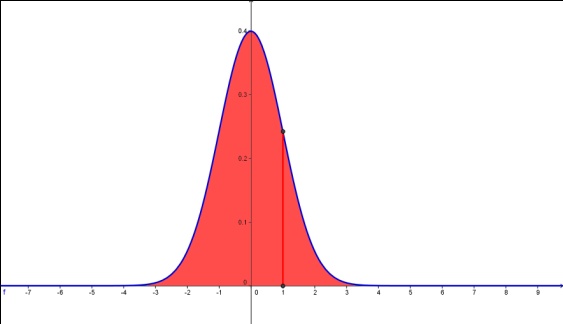 =
-
Cálculo de probabilidades
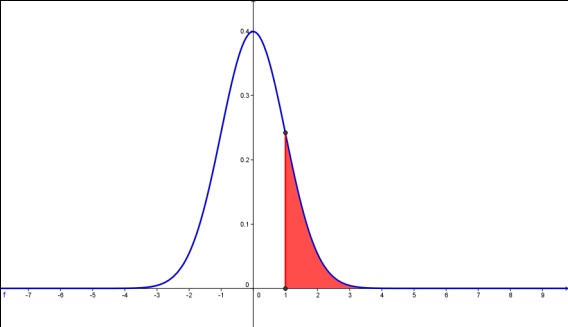 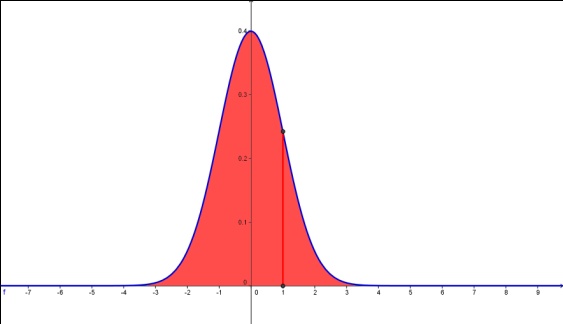 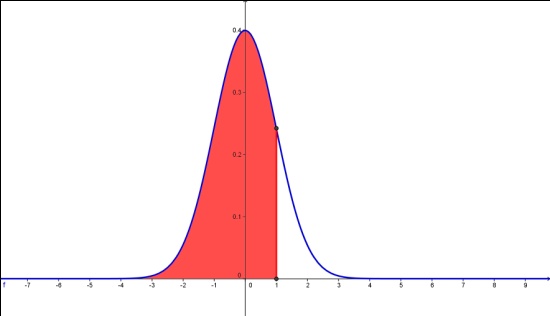 =
-
Cálculo de probabilidades
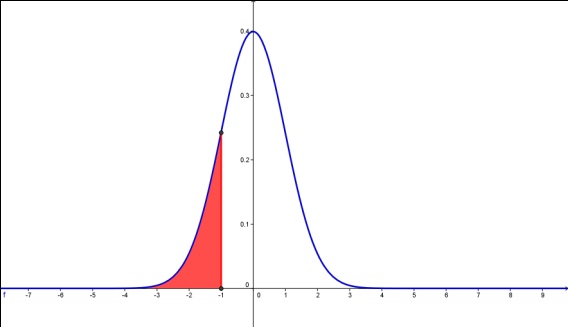 Cálculo de probabilidades
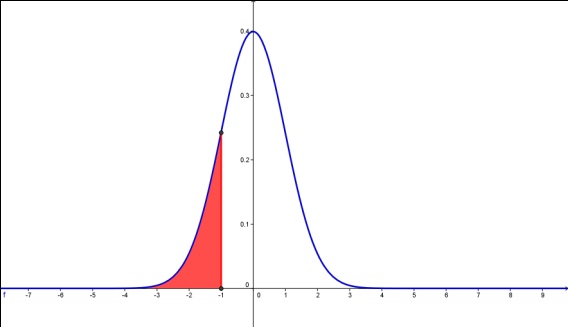 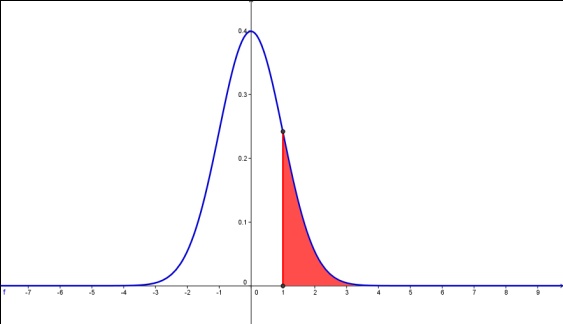 =
Cálculo de probabilidades
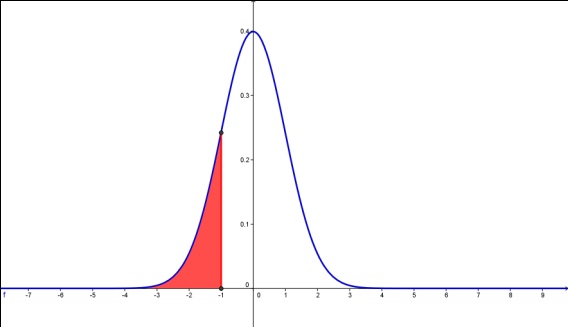 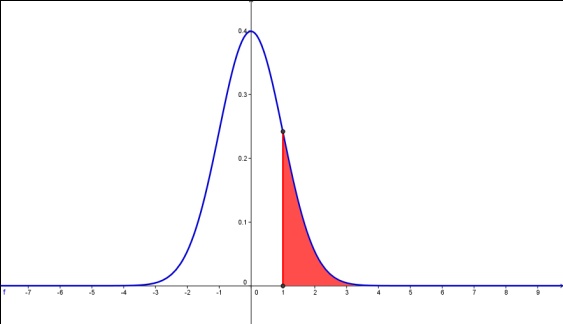 =
Cálculo de probabilidades
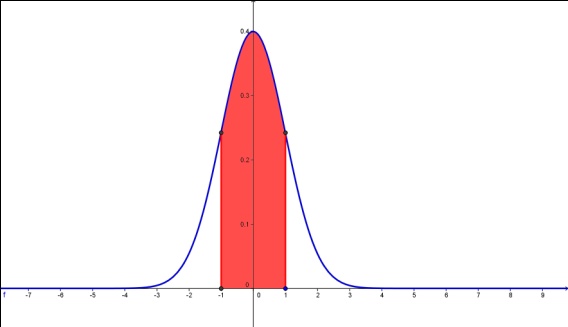 Cálculo de probabilidades
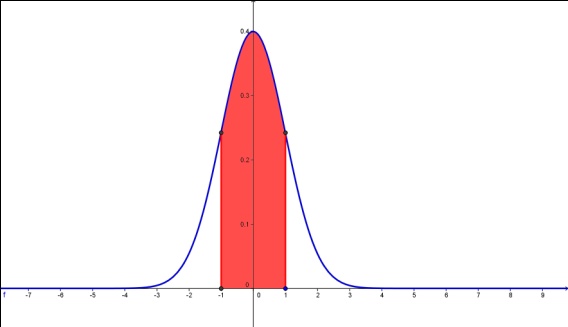 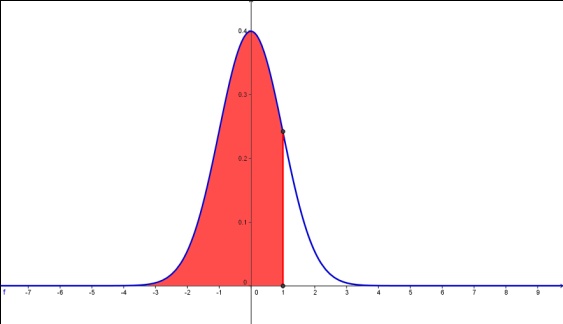 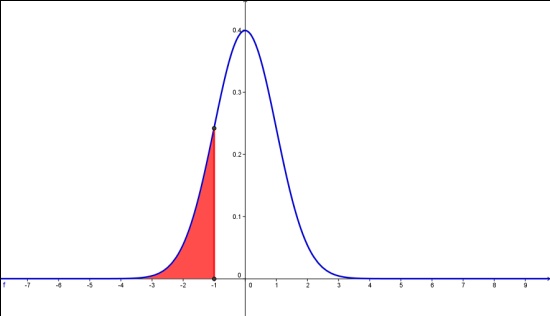 =
-
Cálculo de probabilidades
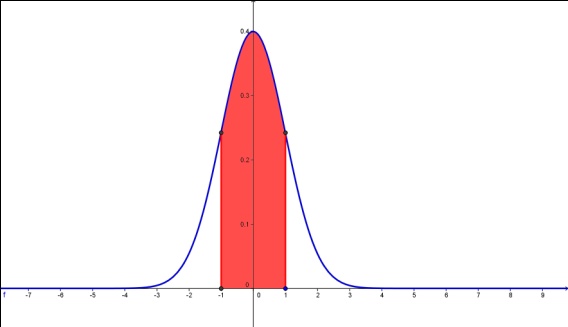 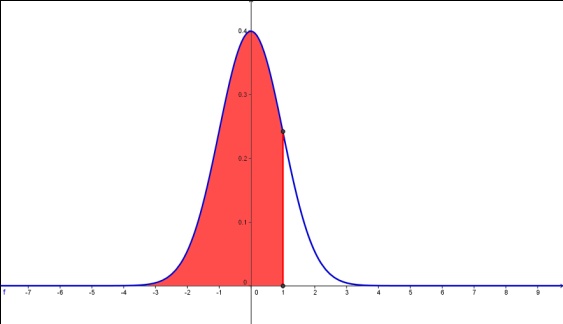 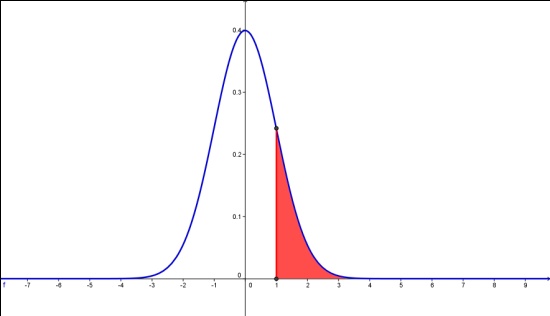 =
-
Cálculo de probabilidades
Tipificación de la variable
Si lo que tenemos es una distribución normal N(µ,σ) cualquiera, y no una N(0,1), podemos transformar la primera en la segunda haciendo:
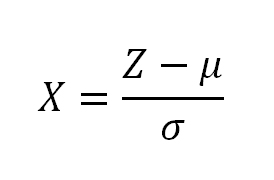 Tipificación de la variable
Ejemplo: la altura de un grupo de personas se ajusta a una normal de media 170 y de desviación 20. Calcula la probabilidad de encontrar una persona de menos de 150 centímetros de altura.
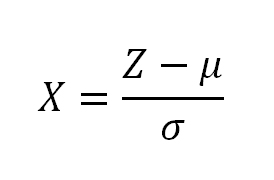 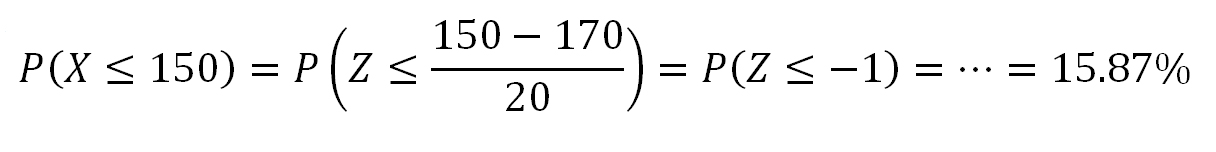 Calculos con normales
La altura de los individuos de una población se modeliza con una normal de media 160cm y de desviación 20cm. Calcula la probabilidad de encontrar:
	a) Un individuo con altura menor que 160cm.
	b) Un individuo con altura menor de 180cm.
	c) Un individuo con altura superior a 150cm.
	d) Un individuo con altura entre 180 y 200cm.

2. La duración de un medicamento se modeliza según una normal de media 6h y de desviación 30min. Calcula la probabilidad de que el medicamento dure entre 8 y 9h.
PASO DE BINOMIAL A NORMAL
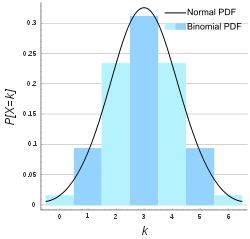 PASO DE BINOMIAL A NORMAL
Sin embargo, pasamos de una variable DISCRETA a una variable CONTINUA. Se suele hacer el paso restando o sumando 0,5 a la variable discreta, para corregir esta diferencia
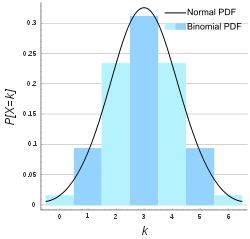 PASO DE BINOMIAL A NORMAL
PASO DE BINOMIAL A NORMAL
PASO DE BINOMIAL A NORMAL
PASO DE BINOMIAL A NORMAL